Reunión Plenaria 03-2023
Propuesta de Plan de Comunicaciones Sector de Sociedad Civil.
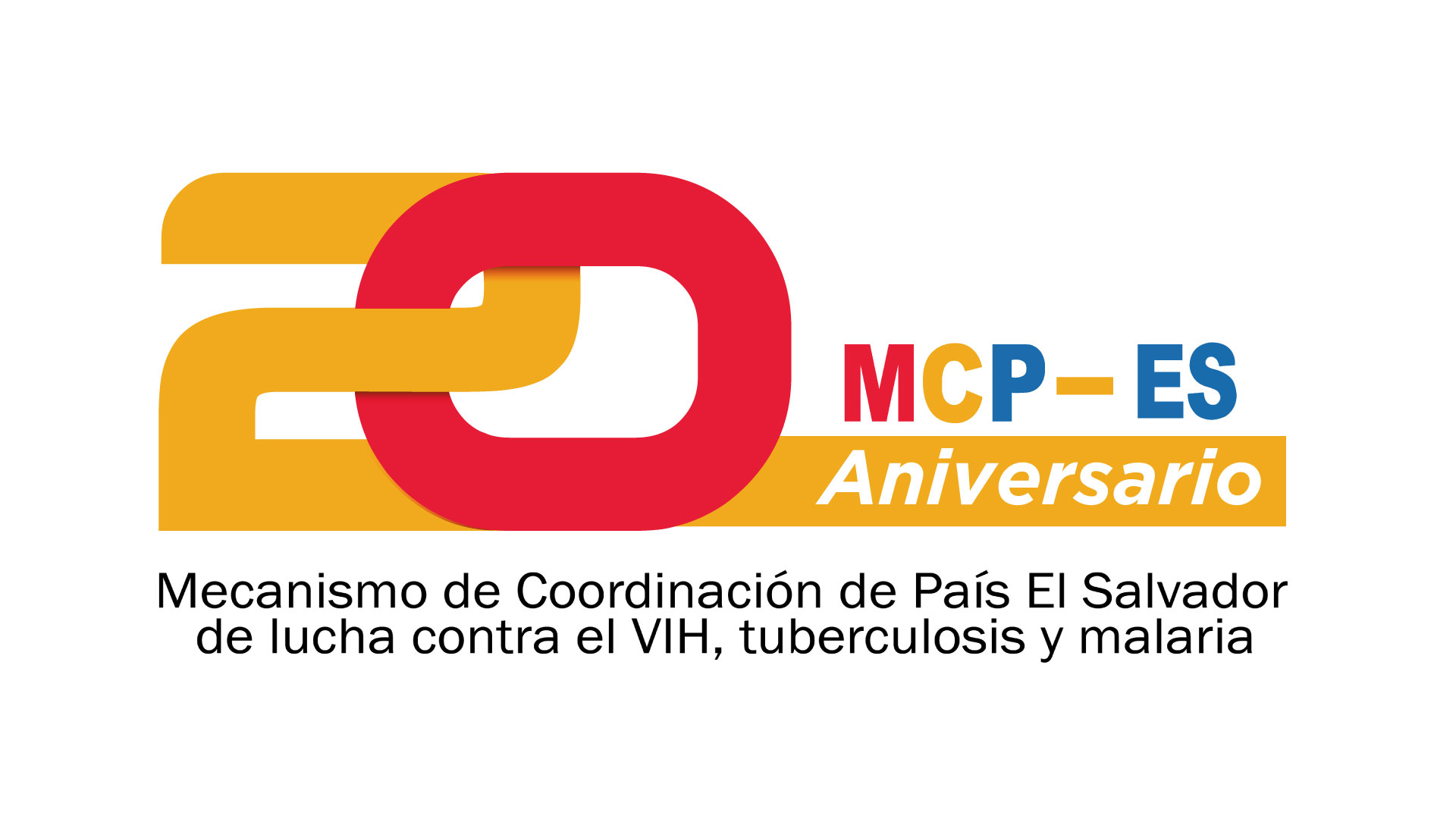 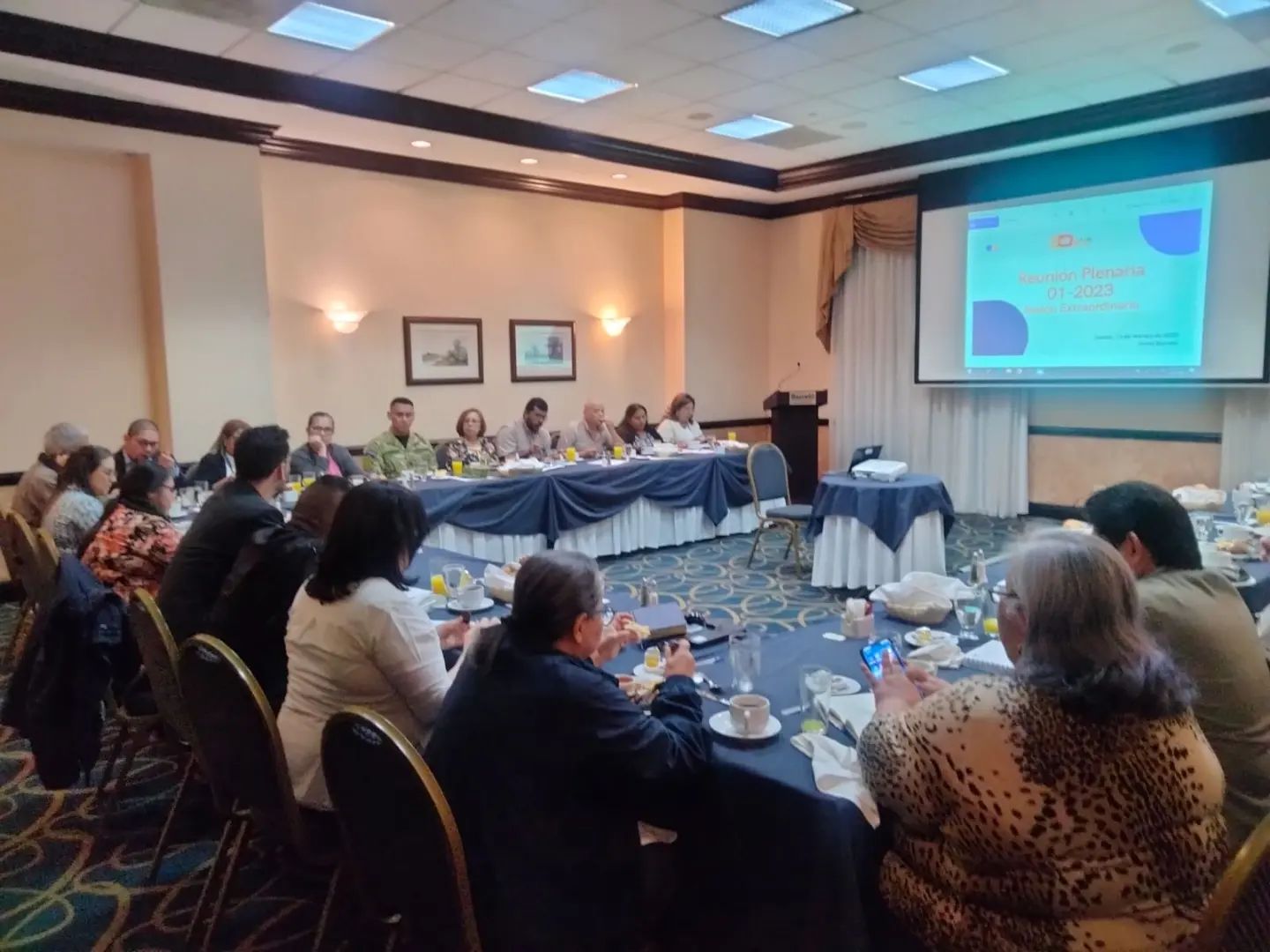 Presentado por: 
Lcda. Ana Josefa Blanco Noyola
Coordinadora del Área de Comunicaciones del MCP-ES
Jueves 20 de marzo de 2023
Importancia de la comunicación efectiva
La comunicación efectiva desempeña un papel importante en las relaciones que se establecen entre sus diferentes miembros. 
Permite a una organización o equipos de trabajo transmitir conocimientos, experiencias, aprendizajes y buenas prácticas, a través de mensajes sobre los diferentes procesos que se realizan, generando con ello, confianza entre los miembros para obtener opinión e información. 
Fomenta un trabajo articulado y una visión conjunta contribuyendo así al logro de resultados, en un clima de confianza y motivación a los receptores de la información al ser esta precisa y objetiva y perite de alguna manera obtener retorno de la misma para fortalecer y mejorar proceso.
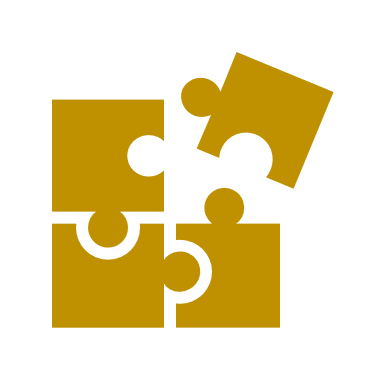 El Mecanismo Coordinador de País está integrado por diferentes sectores, que trabajan articuladamente para lograr la erradicación del VIH, la Malaria y la Tuberculosis, a fin de construir un mundo más saludable y equitativo, cumpliendo con las metas nacionales e internacionales.  A continuación, mostramos las áreas del marco de desempeño, según la Estrategia de Evolución de los MCP´s.
Marco de Desempeño MCP-ES
Monitoreo Estratégico
Los miembros del mecanismo de coordinación, especialmente de la sociedad civil, realizan actividades para solicitar aportaciones y realizar observaciones a sus sectores constituyentes con el fin de contribuir a la toma de decisiones sólidas.
Participación
Posicionamiento
Operaciones
PROPÓSITO
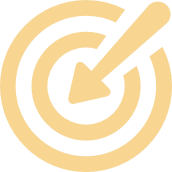 El objetivo del plan es informar a los miembros constituyentes del sector de la sociedad civil sobre las actividades estratégicas y principales hitos que realiza el MCP-ES de acuerdo a su marco de desempeño, a fin de brindar información, obtener insumos y aportes que contribuyan a generar evidencia de utilidad del MCP-ES. 
Los espacios de comunicación del MCP-ES procurarán el retorno de la información de y para los diferentes usuarios y como aspecto importante se deberá retroalimentar a la Asamblea en sus reuniones plenarias de la ejecución de este plan.
ALCANCE DEL PLAN
El plan será implementado por el sector de la Sociedad Civil, durante el periodo del 2023 al 2025, para su realización se podrán unir diferentes subsectores a fin de enriquecer su desarrollo.
Contemplará los hitos y comunicación estratégica más relevante del MCP-ES para ser conocida por los miembros constituyentes del sector de la sociedad civil y obtener así opiniones y consideraciones.
Será ejecutado con el apoyo logístico de la Dirección Ejecutiva del MCP-ES, utilizando para esto los  fondos proporcionados para la sostenibilidad del mecanismo por el Fondo Mundial.
Se llevará un registro con los soportes necesarios que sirvan como insumo para la evaluación correspondiente al objetivo 3 de la estrategia de participación del marco de desempeño.
Permitirá a los miembros de la reunión plenaria estar informados de los resultados. 
Cada año se deberá realizar una programación de las actividades y presentarla en la reunión plenaria.
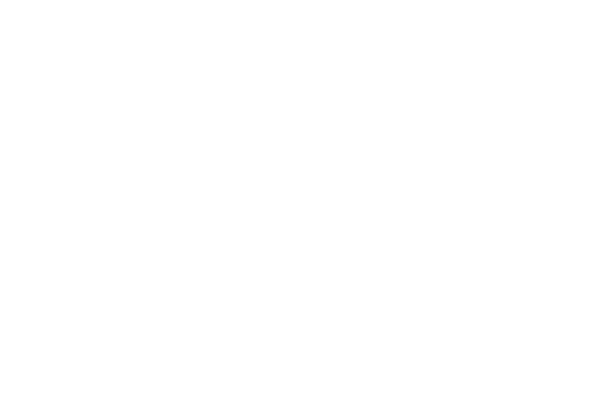 PARTICIPACIÓN
PROPUESTA DE ORGANIZACIÓN PARA LAS REUNIONES DE LOS SECTORES
Sub sector Sociedad Civil
ONG´s: Nacionales e Internacionales 
Organizaciones Basadas en la Fe

Academia 

Privado
HSH/TRANS
Mujeres Trabajadoras Sexuales
Sub sector de poblaciones claves:
Sub sector de personas afectadas
VIH 
TUBERCULOSIS Y 
MALARIA
SEGUIMIENTO Y EVALUACIÓN
Los responsables del seguimiento y cumplimiento del plan serán los miembros del sector de la sociedad civil, quienes mantendrán una coordinación efectiva con la dirección ejecutiva del MCP-ES e informaran sobre los resultados del mismo. 
Además al final del año se procurará realizar la evaluación de las reuniones realizadas y los principales logros.
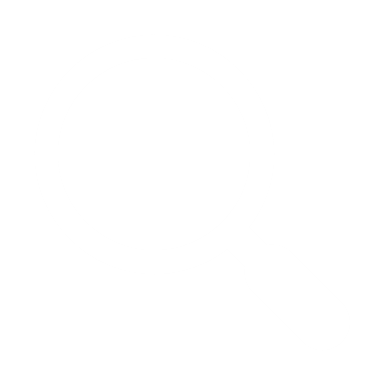 ORGANIGRAMA
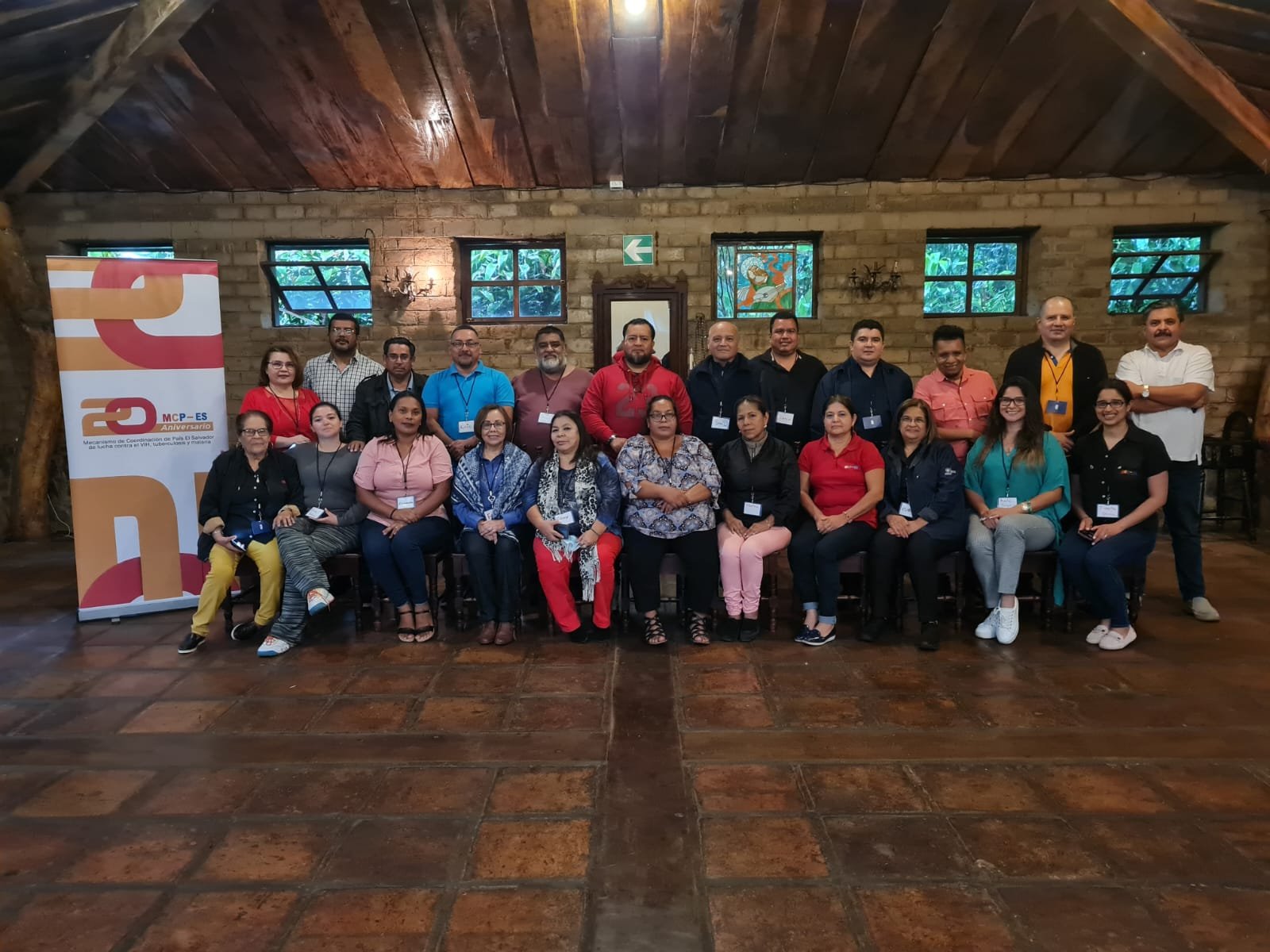 ¡GRACIAS!